Europa im MittelalterGrundzüge der mittelalterlichen Geschichte vom vorläufigen Ende des weströmischen Kaisertums 476 bis zur Entdeckung Amerikas 1492
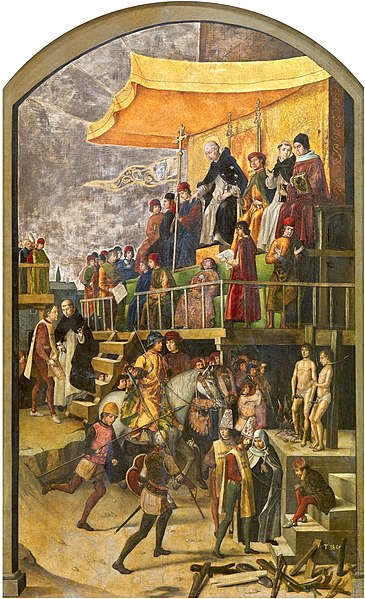 https://commons.wikimedia.org/wiki/File:Pedro_Berruguete_Saint_Dominic_Presiding_over_an_Auto-da-fe_1495.jpg
[VL 14A]: Die Kirche im Spätmittelalter
I.) Der Höhepunkt päpstlicher Macht: Innozenz III.1.) Lateran IV.
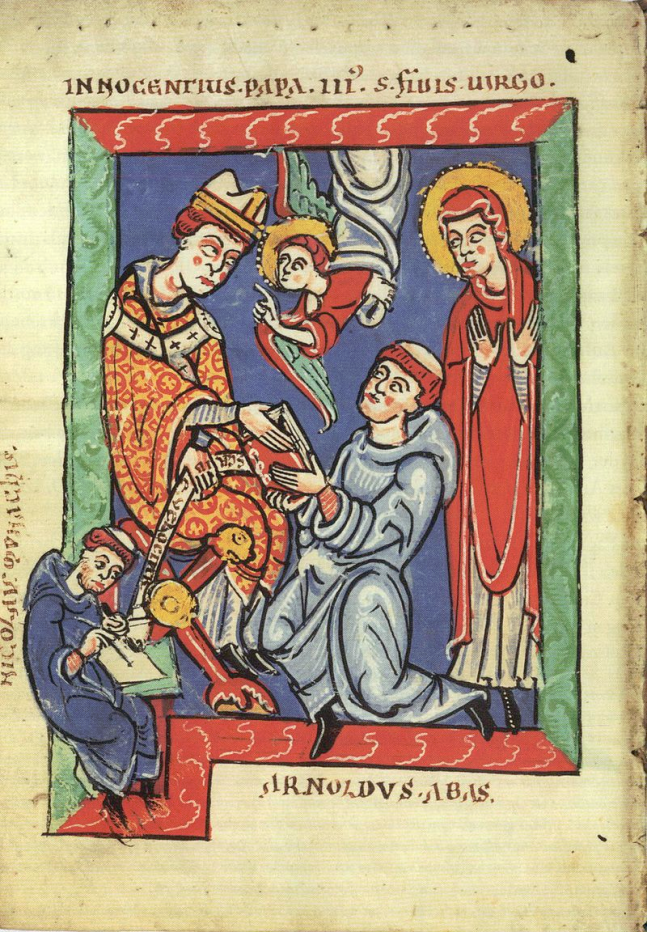 Teilnehmer:
 
 800 Äbte, 400 Bischöfe, weltliche Fürsten

Zahl:

 über 1000 Personen

aus:

 Lateineuropa, Romania

Einberufung und Leitung:

 Papst Innozenz III.

Themen (u.a.)

Wiedergewinnung d. Hl. Landes, Albigenserkriege, Seelsorge, Kirchliche Wahlen, Eherecht, Judengesetze
https://commons.wikimedia.org/wiki/File:Papst_Innozenz_%C3%BCbergibt_eine_Sammlung_Predigten.jpg
Papst Innozenz III. übergibt dem vor ihm knienden Abt Arnaldus von Cîteaux eine Sammlung seiner Predigten. In einer Abschrift der Sermones aus der ersten Hälfte des 13. Jahrhunderts ist es die letzte der vier ganzseitigen Titelminiaturen.
I.) Der Höhepunkt päpstlicher Macht: Innozenz III.2.) Die Juristenpäpste
Das kanonische Recht

Decretum Gratiani (1140)
Liber Extra (1234)
Liber Sextus (1298)
Clementinae (1317)


Die Juristenpäpste

Innozenz III. 1198-1216
Gregor IX. 1227-41
Innozenz IV. 1241-54
(Sinibaldo Fieschi)
u.a.
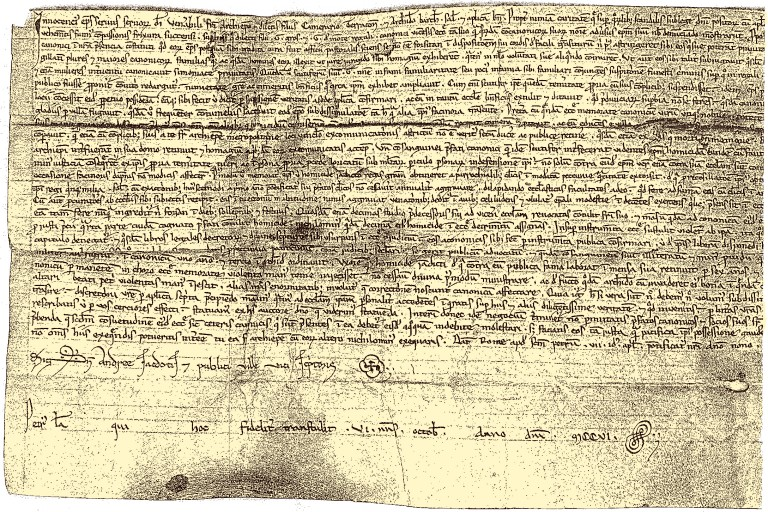 https://www.rothenburg-tourismus.de/blog/trauer-entsetzen-und-jubel-in-rom-und-rothenburg/
Päpstliche Gerichtsentscheidung Innozenz III. (1206)
I.) Der Höhepunkt päpstlicher Macht: Innozenz III.3.) Die Inquisition
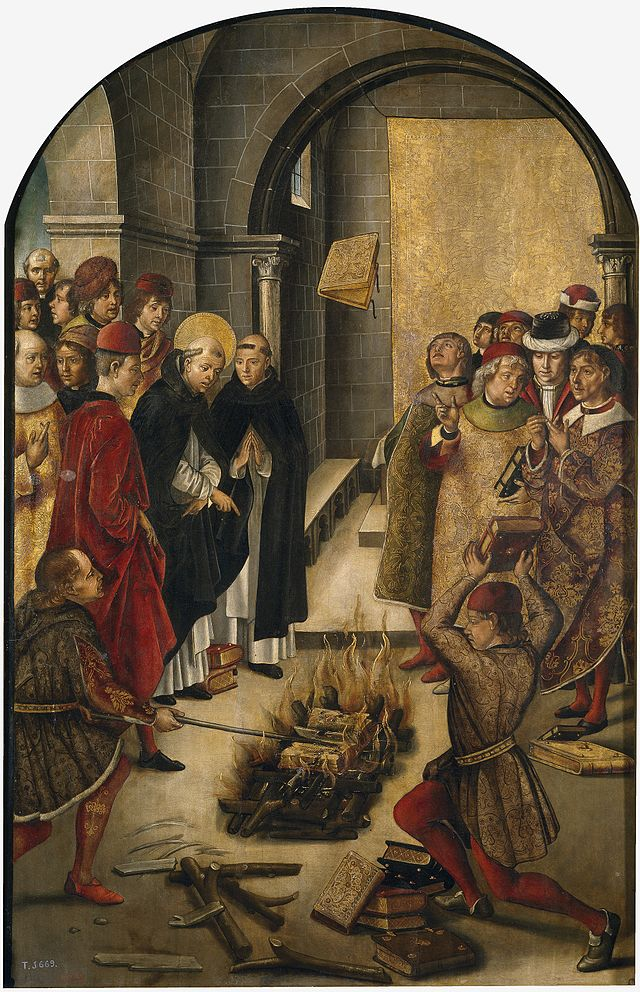 Einführung durch Innozenz III.

Ursprünglich: Disziplinarverfahren gegen Kleriker
Untersuchungsprinzip statt Anklageprinzip
Rationalisierung des Prozessrechts (Zurückdrängung von Reinigungseid und Gottesurteil)

Einsatz gegen Häretiker

Zulassung der Folter (Innozenz IV.)

Aber: Verteidigungsrechte der Angeklagten bleiben
Anders: summarisches Verfahren in den Hexenprozessen (ab 15. Jh.) 
Sonderfall: Spanische Inquisition
https://commons.wikimedia.org/wiki/File:Berruguete_ordeal.jpg
Der Albigenserkreuzzug (1209 bis 1229) war ein von Papst Innozenz III. initiierter Kreuzzug gegen die von der katholischen Kirche als ketzerisch betrachtete Glaubensgemeinschaft der Katharer in Okzitanien.
II.) Das Mönchtum im Spätmittelalter1.) Das benediktinische Mönchtum
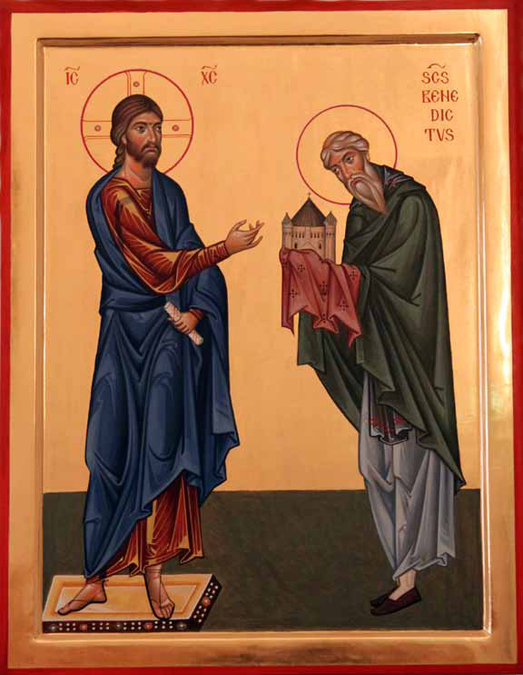 Reformen

10. Jahrhundert:
Cluny, Gorze, Fleury
Erneuerung des benediktinische Mönchtums

11./12. Jahrhundert:
Zisterzienser, Karthäuser, u.a.
Neue Organisationsform: Orden

13. Jahrhundert:
Keine Benediktiner: die Bettelorden
http://www.dormitio.net/hintergrund/liturgie/ikonen/segen/index.html
Christus Pantokrator mit dem heiligen Benedikt
II.) Das Mönchtum im Spätmittelalter2.) Die Ritterorden
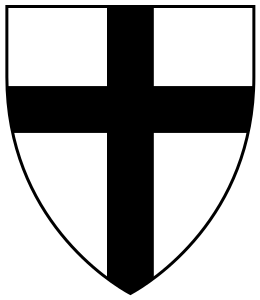 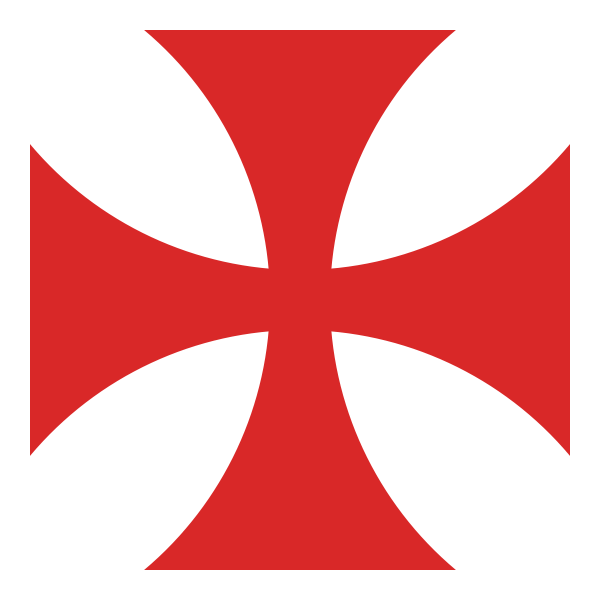 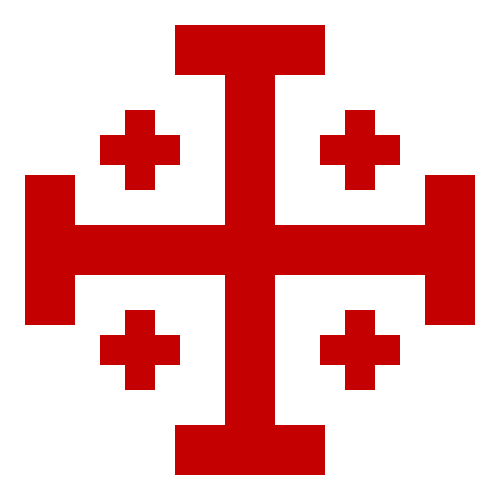 https://commons.wikimedia.org/wiki/File:Insignia_Germany_Order_Teutonic.svg
https://commons.wikimedia.org/wiki/File:Cross-Pattee-red.svg
Wappen des deutschen Ordens
Wappen des Templer Ordens
https://commons.wikimedia.org/wiki/File:Croix_de_l_Ordre_du_Saint-Sepulcre.svg
Wappen des Ordens des heiligen Grabes
II.) Das Mönchtum im Spätmittelalter2.) Die Ritterorden
Templer: 1120-1312

Johanniter (Hospitaliter, später: Malteser)

Deutscher Orden 

Lazarusorden

Spanische Ritterorden

Kleinere Ritterorden


Sonderfall: Orden vom Heiligen Grab

Abgrenzung: weltliche Ritterorden
II.) Das Mönchtum im Spätmittelalter3.) Die Bettelorden
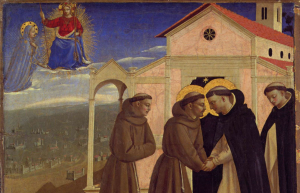 https://www.kunstgeschichte.uni-mainz.de/kunstgeschichte/bettelorden/
Franziskaner und Benediktiner
OP (ordo fratrum praedicatorum, Dominikaner; „domini canes“)
OFM (ordo fratrum minorum, Franziskaner)
OESA (ordo fratrum eremitarum S. Augustini, Augustinereremiten)
III.) Theologie im Zeitalter der Scholastik1.) Die Bettelordenstheologie
Bettelorden bevorzugen Städte
Anders: benediktinisches Mönchtum

Besonders beliebt: Universitätsstädte

Bedeutung von Predigt und Studium

Studium generale

Bettelordenslehrstühle
III.) Theologie im Zeitalter der Scholastik2.) Albertus Magnus und Thomas von Aquin
Albertus Magnus
*1200 †1280

Aus schwäbischer Ritterfamilie
Studierte Recht in Padua
Aristoteliker
Studierte Theologie in Köln
Lehrt ab 1233 in den Ordensschulen der Dominikaner
Lebensmittelpunkt: Köln
Hl. (1931)

Berühmtester Schüler:

Thomas von Aquin (1225-1274)

Südital. Grafenfamilie
Studierte in Neapel, Köln und Paris
Aristoteliker
Wirklichkeitsbezogene Lehre
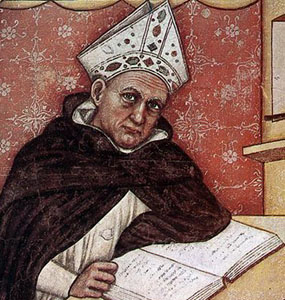 https://commons.wikimedia.org/wiki/File:AlbertusMagnus.jpg
Albertus Magnus, Fresko (1352) in Treviso, Italien
III.) Theologie im Zeitalter der Scholastik3.) Die Mystik
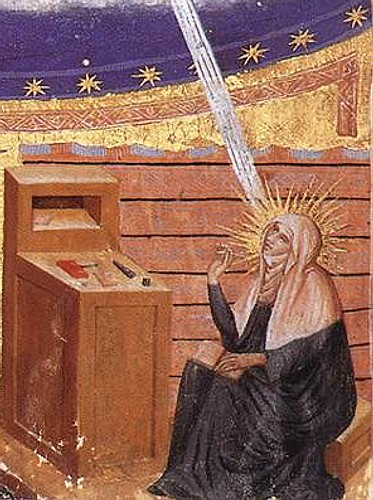 Mystik
auf Erfahrung gegründete Gotteserkenntnis
Askese und Meditation, dann unio mystica (Vereinigung Gottes mit der Seele)
monastisch-mystische Theologie  -  Abgrenzung zur scholastisch-rationalen Theologie

Frauenmystik (ab 12. Jh): Erlebnismystik
Leidensmystik im Umfeld d franziskanischen Bußbewegung
devotio moderna

Die Ostkirche

Mystiker im Westen

Bernhard von Clairvaux
Meister Eckhart
Hildegard von Bingen
https://de.wikipedia.org/wiki/Datei:VisioBrigittaSchwedenDetail.jpg
Birgitta von Schweden (14. Jahrhundert)
IV.) Avignon: die babylonische Gefangenschaft der Päpste1.) Schon wieder ein Niedergang: Die Päpste in Avignon
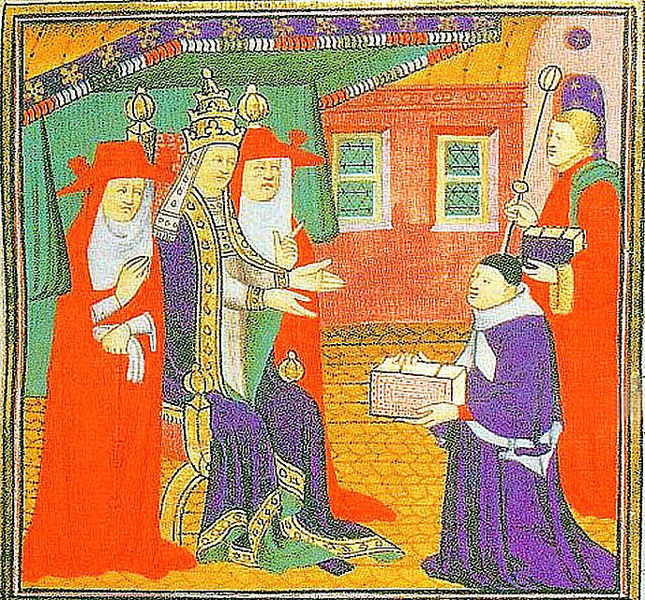 https://commons.wikimedia.org/wiki/File:Jean_d%27Andreas_presentant_spn_Commentaires_sur_les_Decretales_%C3%A0_Jean_XXII.jpg?uselang=fr
Johannes XXII. in Avignon
IV.) Avignon: die babylonische Gefangenschaft der Päpste2.) Der Armutsstreit
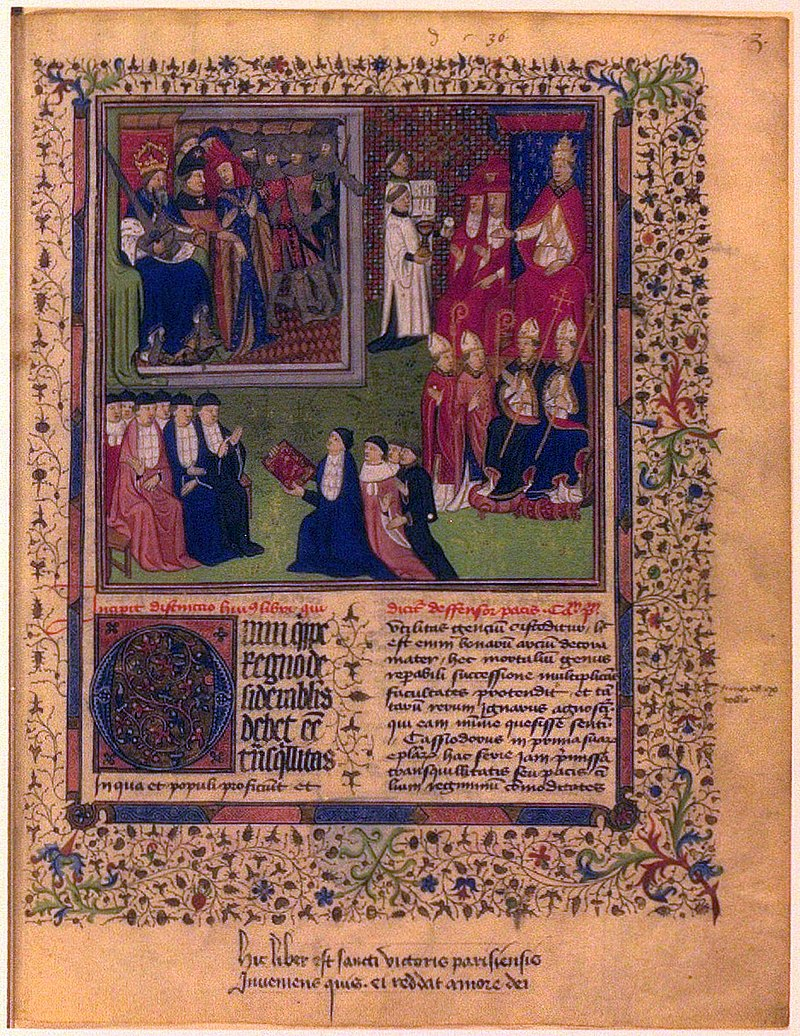 Die Positionen

Eigentum ist Sünde (Jesus und die Aposteln hatten kein Eigentum)

Gemeinschaftseigentum ist erlaubt
 

Die Protagonisten

Michael von Cesena, Wilhelm von Ockham

Papst Johannes XXII.


Die Spaltung der Franziskaner

Spiritualen

Konventualen
https://commons.wikimedia.org/wiki/File:Marsilius,_Defensor_pacis,_Paris,_Lat._14620.jpg
Marsilius von Padua (unten Mitte) überreicht einer Gruppe von Gelehrten seinen Defensor pacis. Links oben der Kaiser, rechts oben der Papst.
IV.) Avignon: die babylonische Gefangenschaft der Päpste3.) Das Schisma
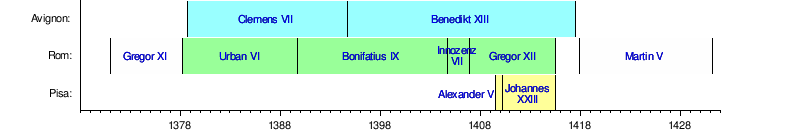 https://de.wikipedia.org/wiki/Konzil_von_Konstanz
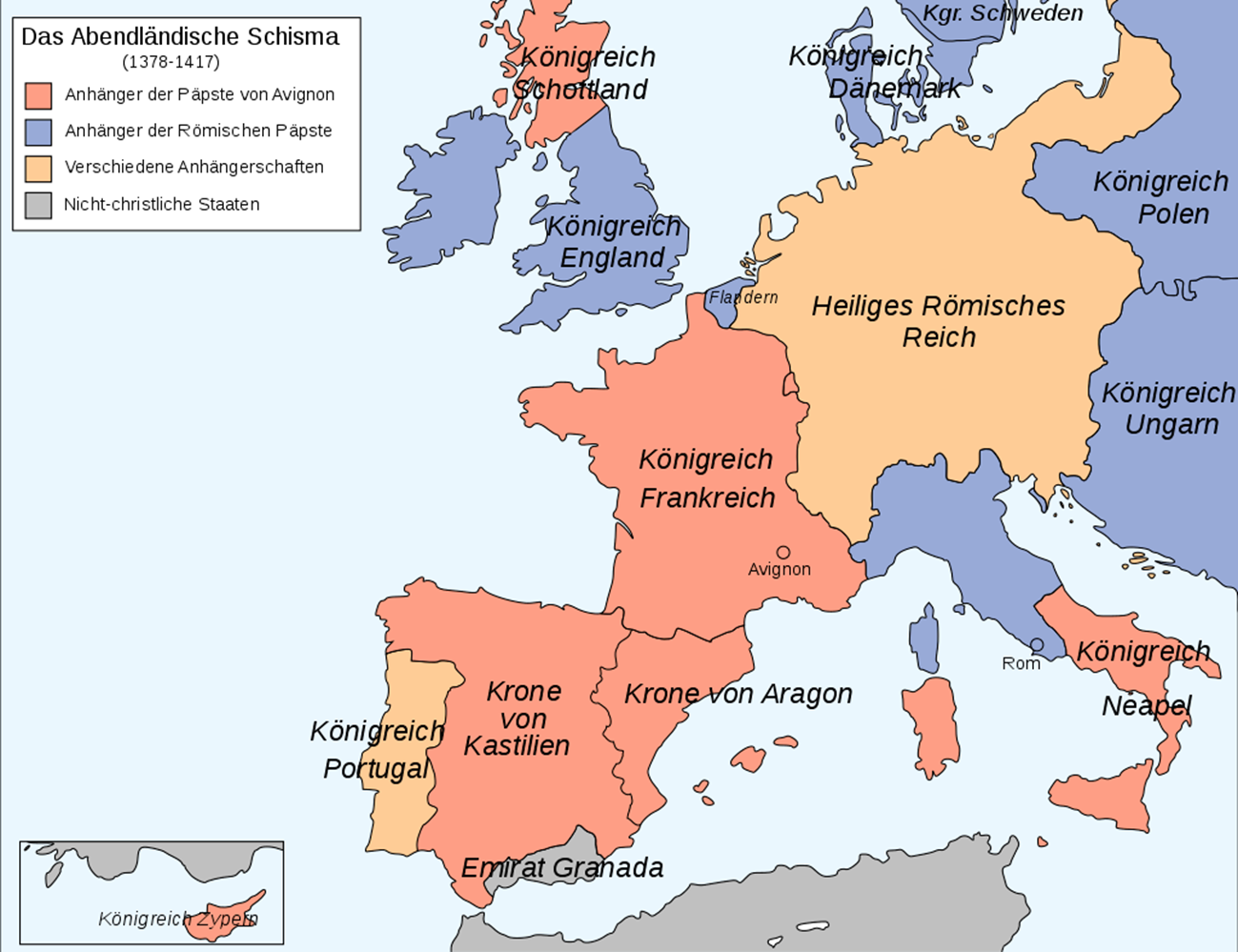 Lösungswege

Via facti

Via cessionis

Via concilii
https://commons.wikimedia.org/wiki/File:Western_schism_1378-1417_de.svg
V.) Vom Konziliarismus zum Renaissancepapsttum1.) Das Konstanzer Konzil 1414-1418
Einberufung
Johannes XXIII.
(treibende Kraft: Sigismund)

Teilnehmer
Geistl./weltl. Fürsten, Theologen
Größter Kongress des Mittelalters

Ablauf

Stimmrecht
4 bzw. 5 nationes

Begleitende Chronistik
(Journalismus!)

Causa fidei (Jan Hus)

Causa reformationis

Causa unionis
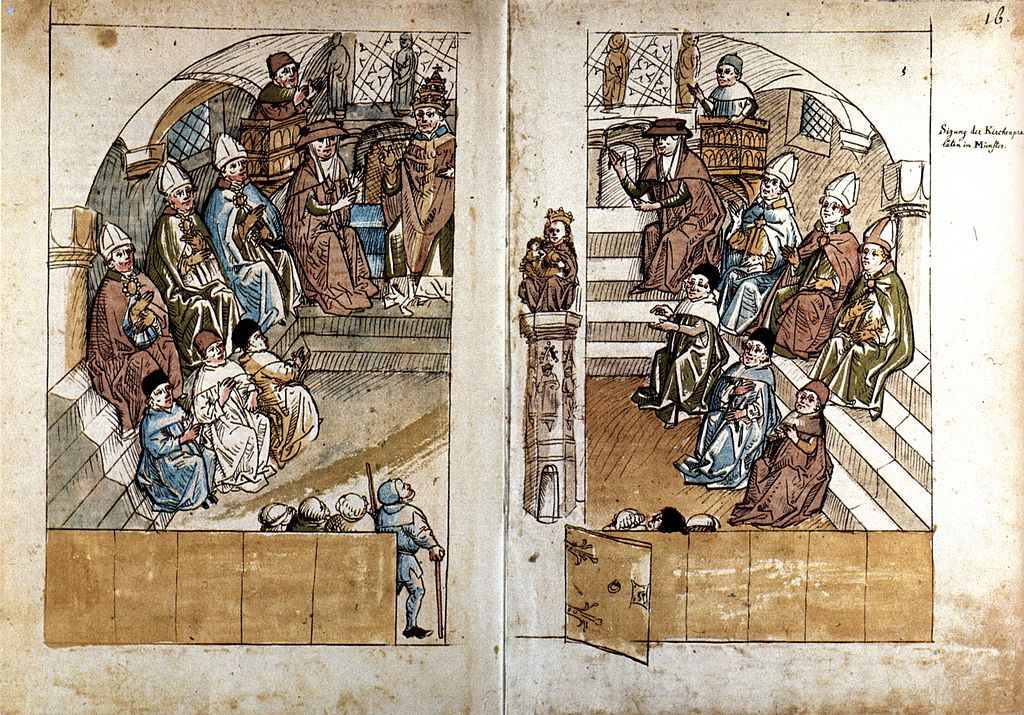 https://commons.wikimedia.org/wiki/File:Richental_Konzilssitzung_Muenster.jpg
Konzilssitzung im Konstanzer Münster (aus der Chronik des Konzils von Konstanz des Ulrich von Richental)
V.) Vom Konziliarismus zum Renaissancepapsttum2.) Der Konziliarismus
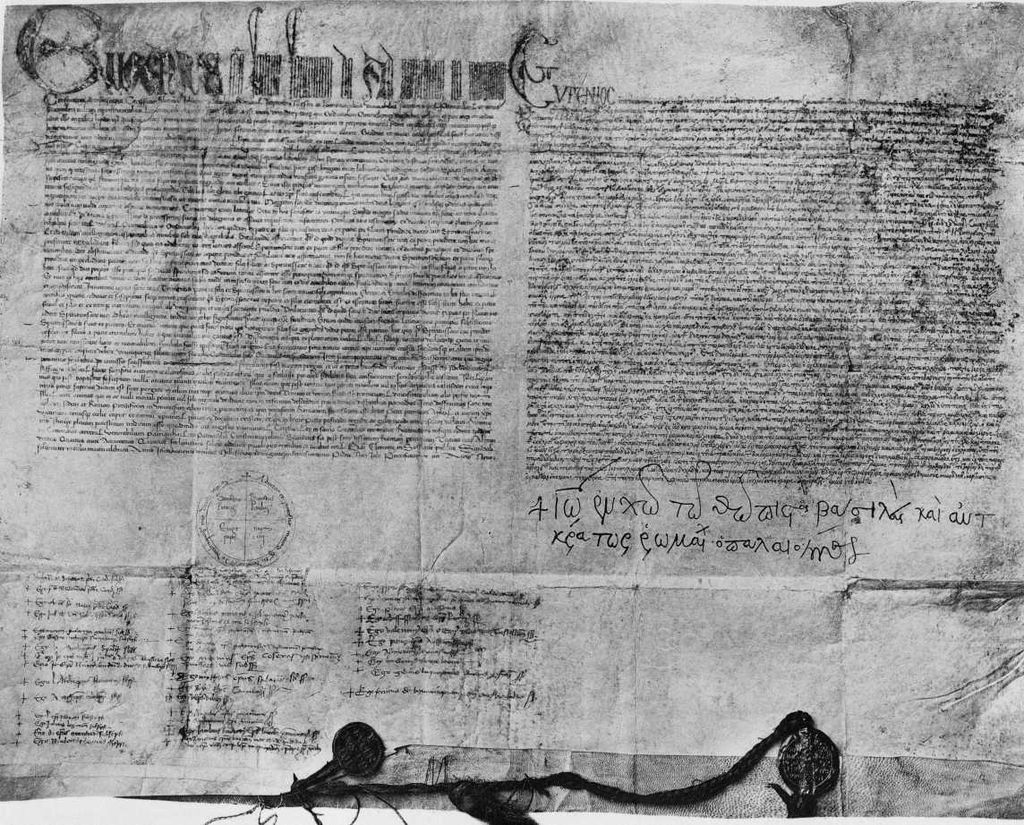 Haec Sancta

Die Idee regelmäßiger Konzilien

Konstanz 1414-18

Pavia/Siena 1423/24

Basel-Ferrara-Florenz 1431-49
https://commons.wikimedia.org/wiki/File:Union_1439.jpg
Zweisprachige Unionsbulle von 1439 mit Unterschrift und Goldbulle des byzantinischen Kaisers.
V.) Vom Konziliarismus zum Renaissancepapsttum3.) Die Renaissancepäpste
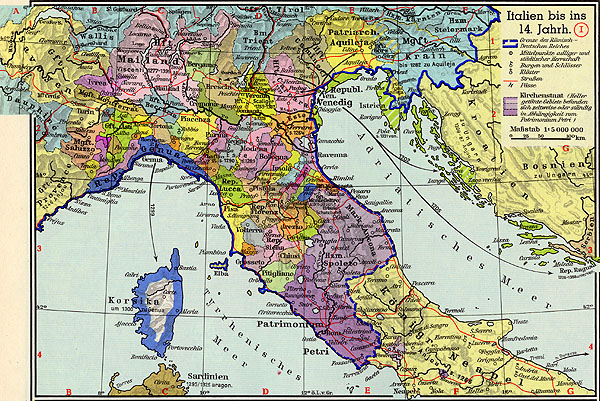 http://www.projekte.kunstgeschichte.uni-muenchen.de/arch_complete_vers/40-ren-barock-architektur/studieneinheiten/lektion_11/XI_1_05x.htm
V.) Vom Konziliarismus zum Renaissancepapsttum3.) Die Renaissancepäpste
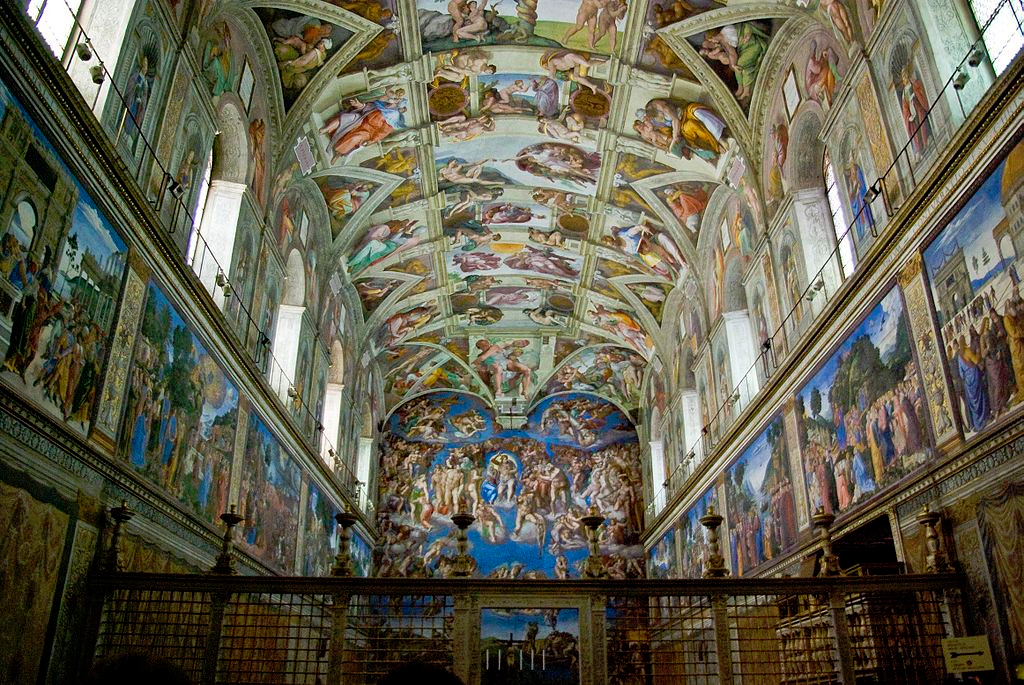 Der Humanistenpapst: Pius II. (Enea Silvio Piccolomini)
Die Renaissancefürsten auf dem Papstthron: 
Sixtus IV., Innozenz VIII., Julius II.
https://commons.wikimedia.org/wiki/File:Chapelle_sixtine2.jpg
V.) Vom Konziliarismus zum Renaissancepapsttum3.) Die Renaissancepäpste
Der Borgia-Papst: Alexander VI.
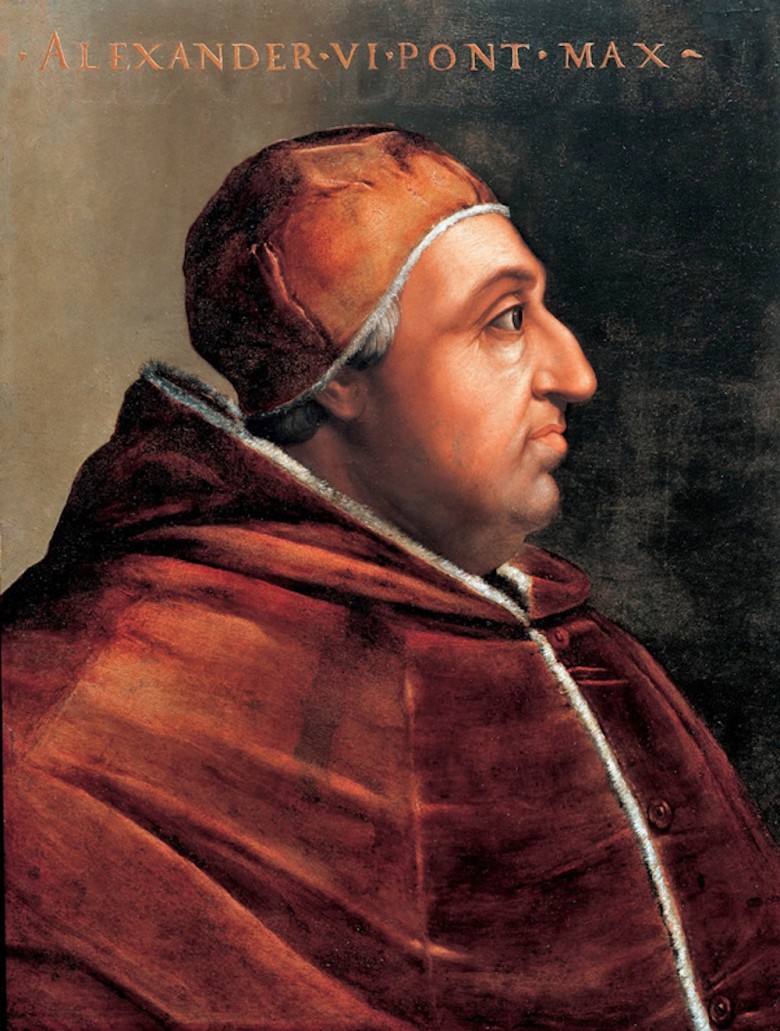 https://commons.wikimedia.org/wiki/File:Pope_Alexander_Vi.jpg
Bildnachweise
VL 14a
https://commons.wikimedia.org/wiki/File:Pedro_Berruguete_Saint_Dominic_Presiding_over_an_Auto-da-fe_1495.jpg
https://commons.wikimedia.org/wiki/File:Papst_Innozenz_%C3%BCbergibt_eine_Sammlung_Predigten.jpg
https://www.rothenburg-tourismus.de/blog/trauer-entsetzen-und-jubel-in-rom-und-rothenburg/
https://commons.wikimedia.org/wiki/File:Berruguete_ordeal.jpg
http://www.dormitio.net/hintergrund/liturgie/ikonen/segen/index.html
https://commons.wikimedia.org/wiki/File:Croix_de_l_Ordre_du_Saint-Sepulcre.svg
https://commons.wikimedia.org/wiki/File:Cross-Pattee-red.svg
https://commons.wikimedia.org/wiki/File:Insignia_Germany_Order_Teutonic.svg
https://www.kunstgeschichte.uni-mainz.de/kunstgeschichte/bettelorden/
https://commons.wikimedia.org/wiki/File:AlbertusMagnus.jpg
https://de.wikipedia.org/wiki/Datei:VisioBrigittaSchwedenDetail.jpg
https://commons.wikimedia.org/wiki/File:Jean_d%27Andreas_presentant_spn_Commentaires_sur_les_Decretales_%C3%A0_Jean_XXII.jpg?uselang=fr
https://commons.wikimedia.org/wiki/File:Marsilius,_Defensor_pacis,_Paris,_Lat._14620.jpg
https://commons.wikimedia.org/wiki/File:Western_schism_1378-1417_de.svg
https://de.wikipedia.org/wiki/Konzil_von_Konstanz
https://commons.wikimedia.org/wiki/File:Richental_Konzilssitzung_Muenster.jpg
https://commons.wikimedia.org/wiki/File:Union_1439.jpg
http://www.projekte.kunstgeschichte.uni-muenchen.de/arch_complete_vers/40-ren-barock-architektur/studieneinheiten/lektion_11/XI_1_05x.htm
https://commons.wikimedia.org/wiki/File:Chapelle_sixtine2.jpg
https://commons.wikimedia.org/wiki/File:Pope_Alexander_Vi.jpg